Syllabus)/ Course Title
Course Text
Material   Eng. (Ι)
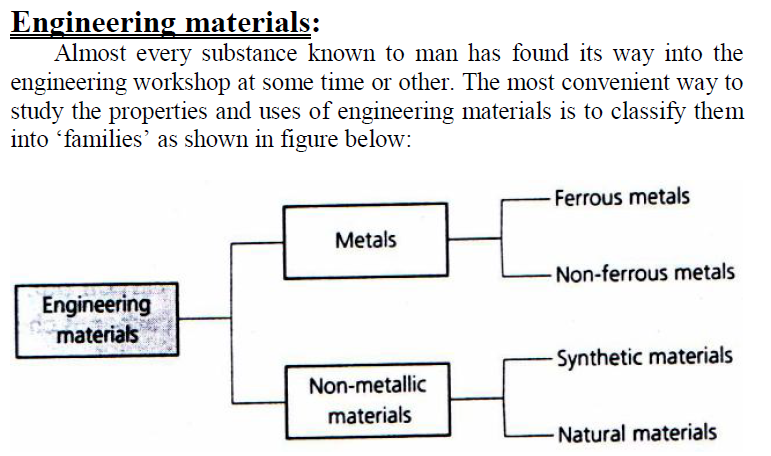 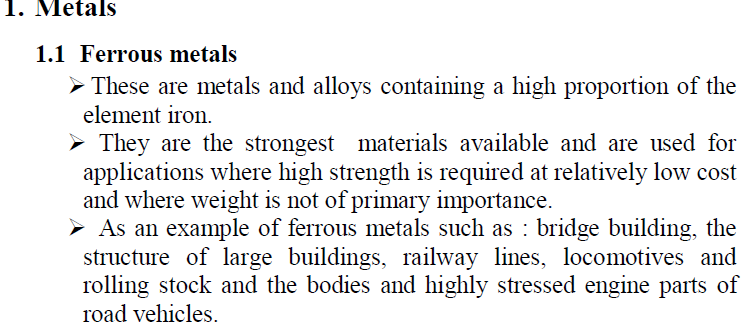 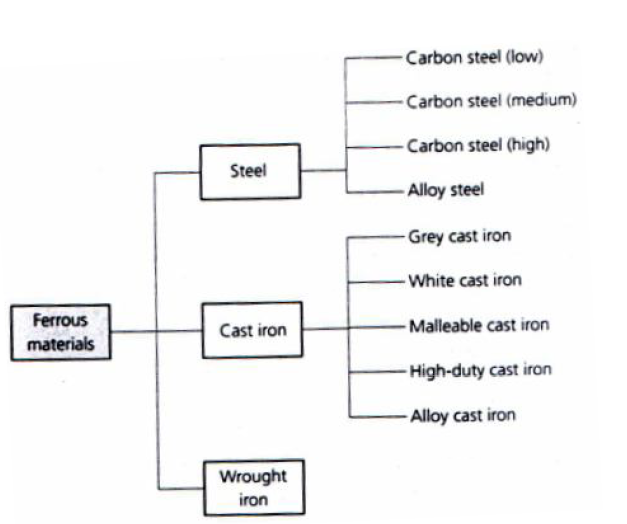 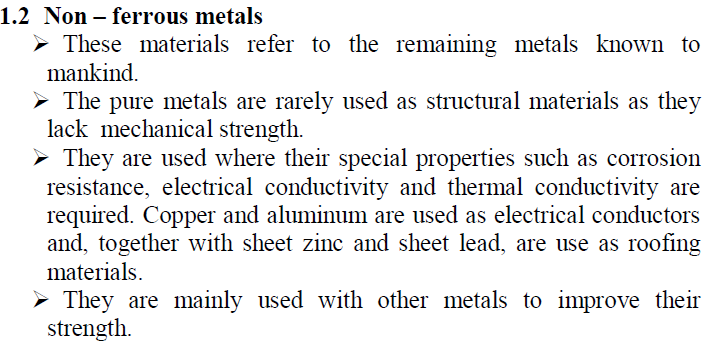 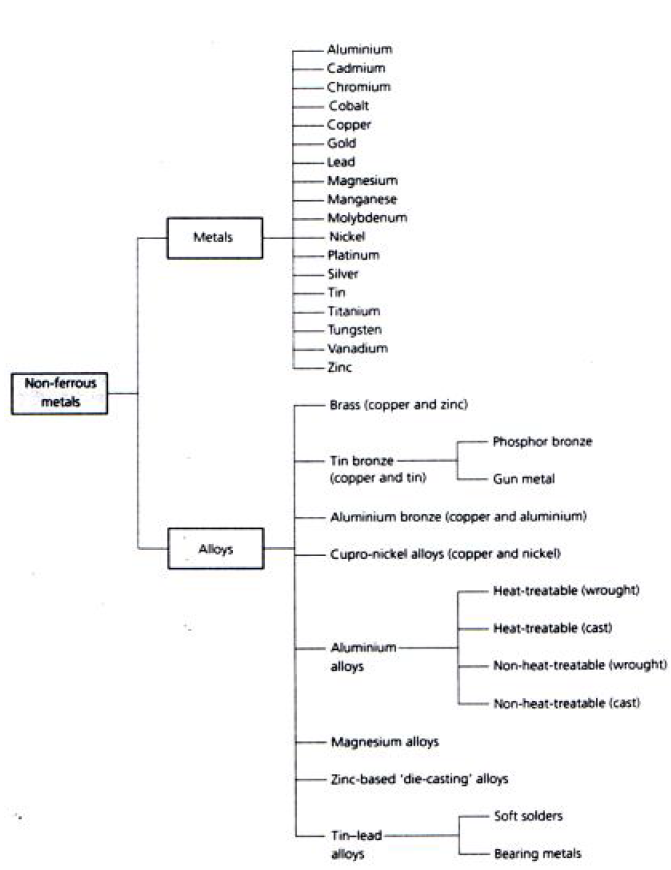 Figure 3. Classification of non-ferrous metals and alloys.
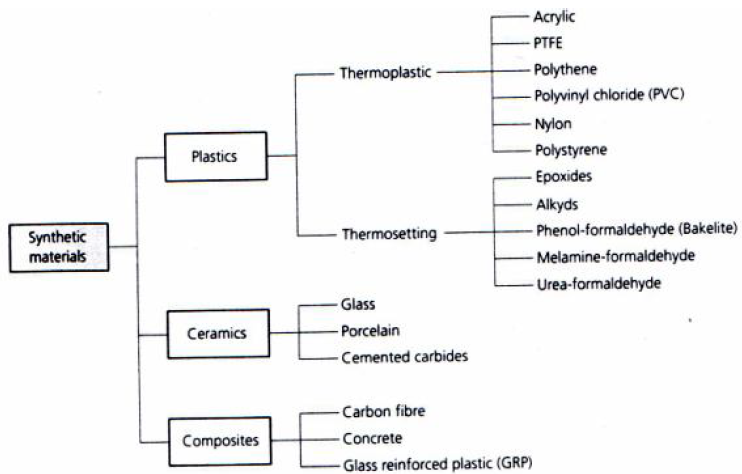 Figure 4. classification of synthetic materials.
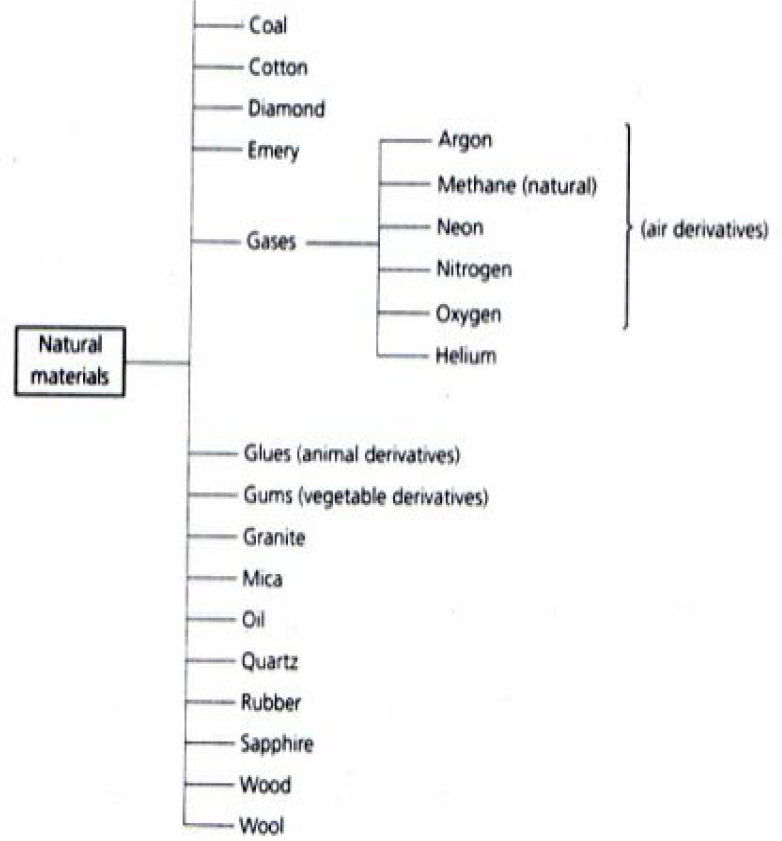 Figure 5. Classification of natural materials.
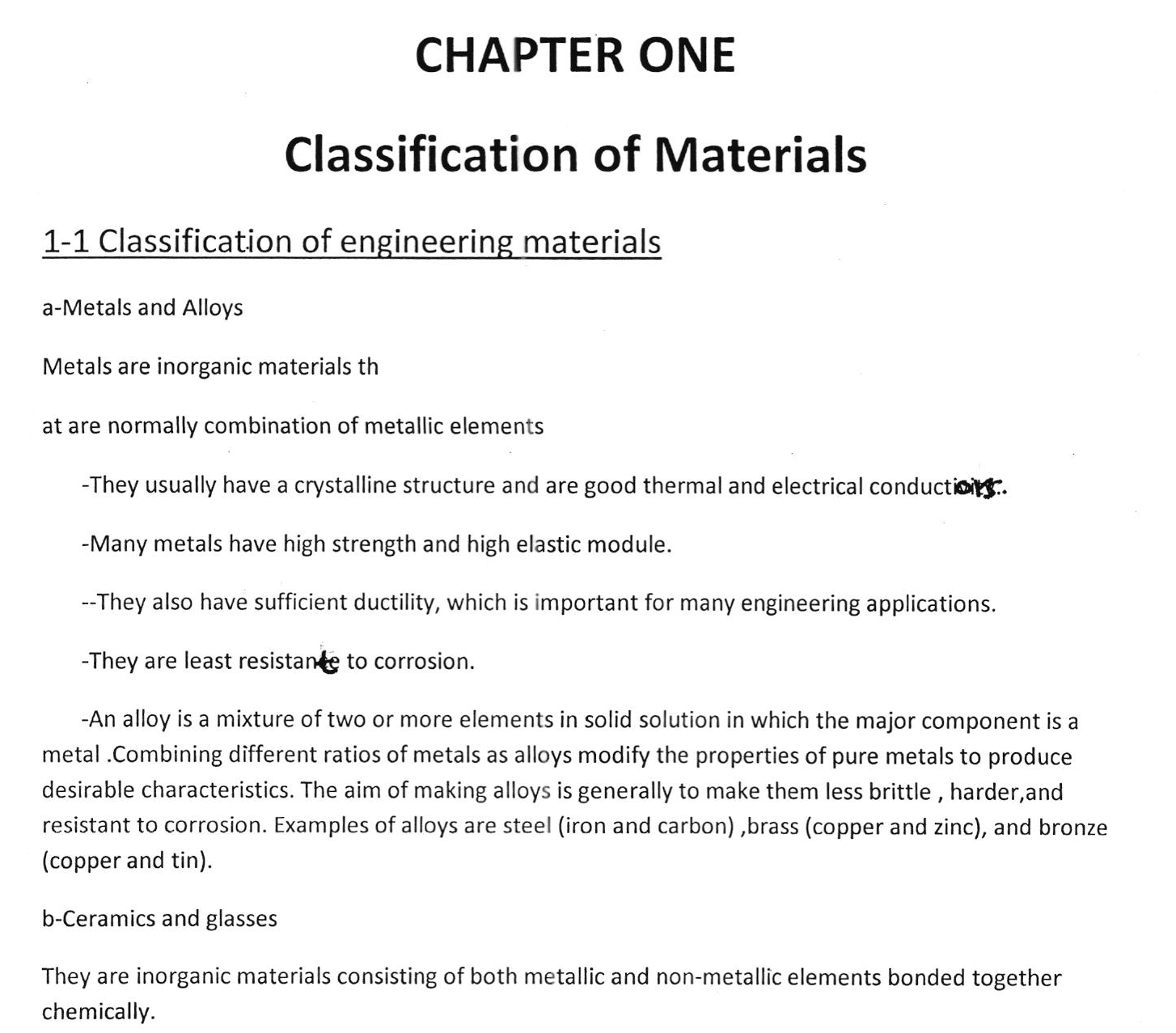 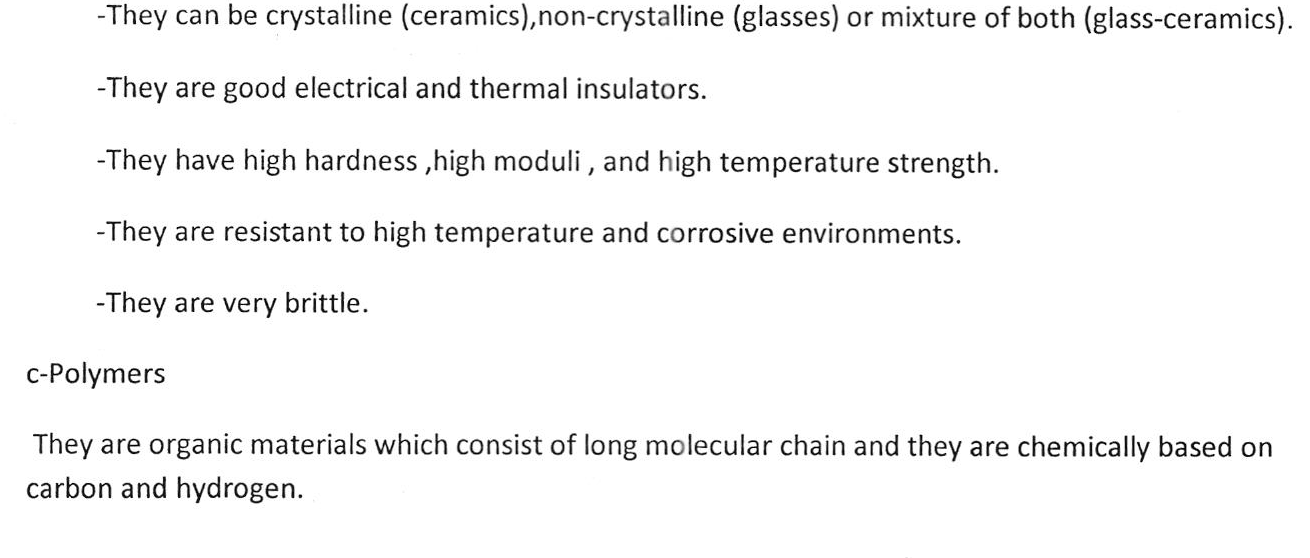 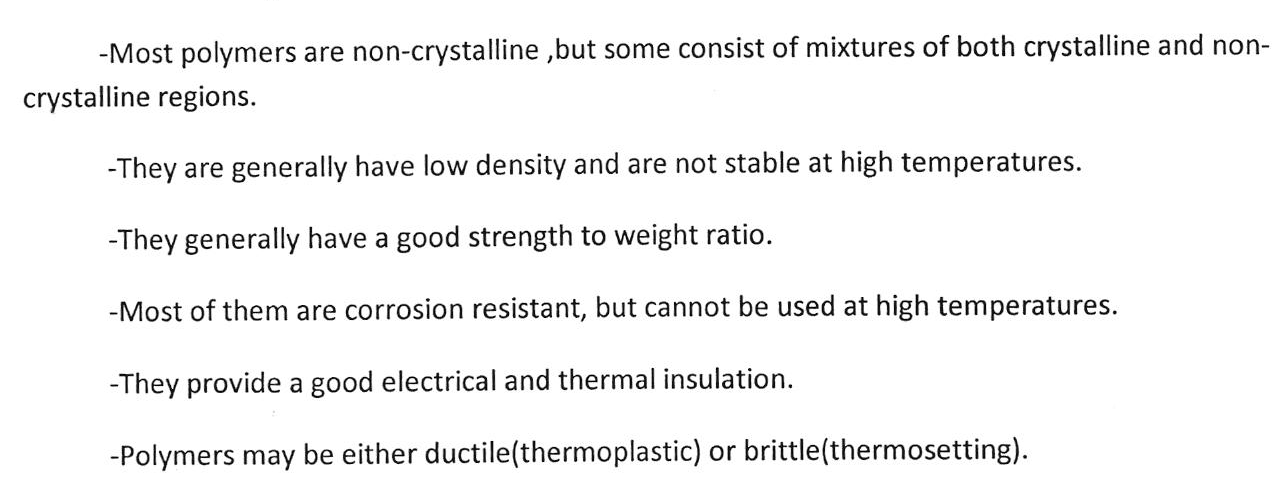 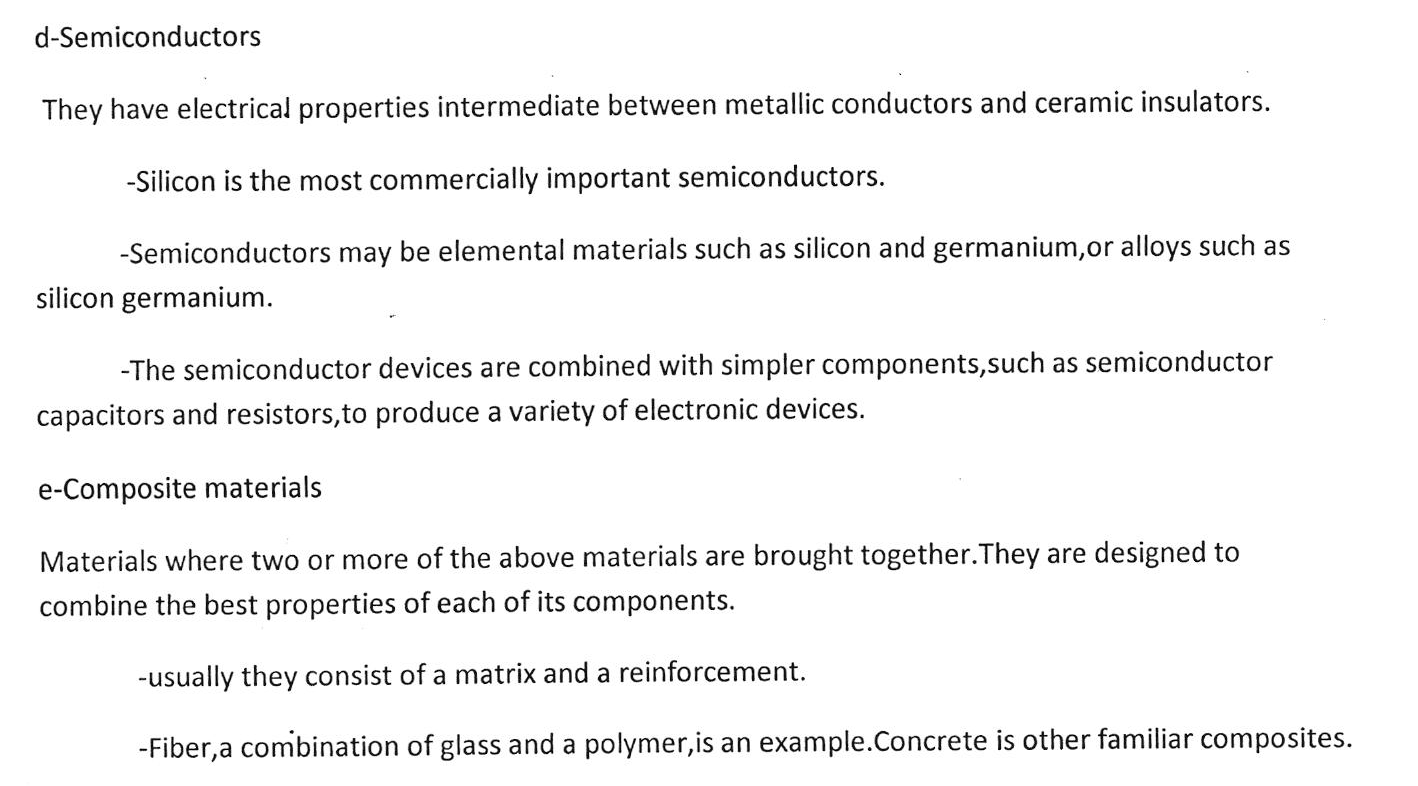 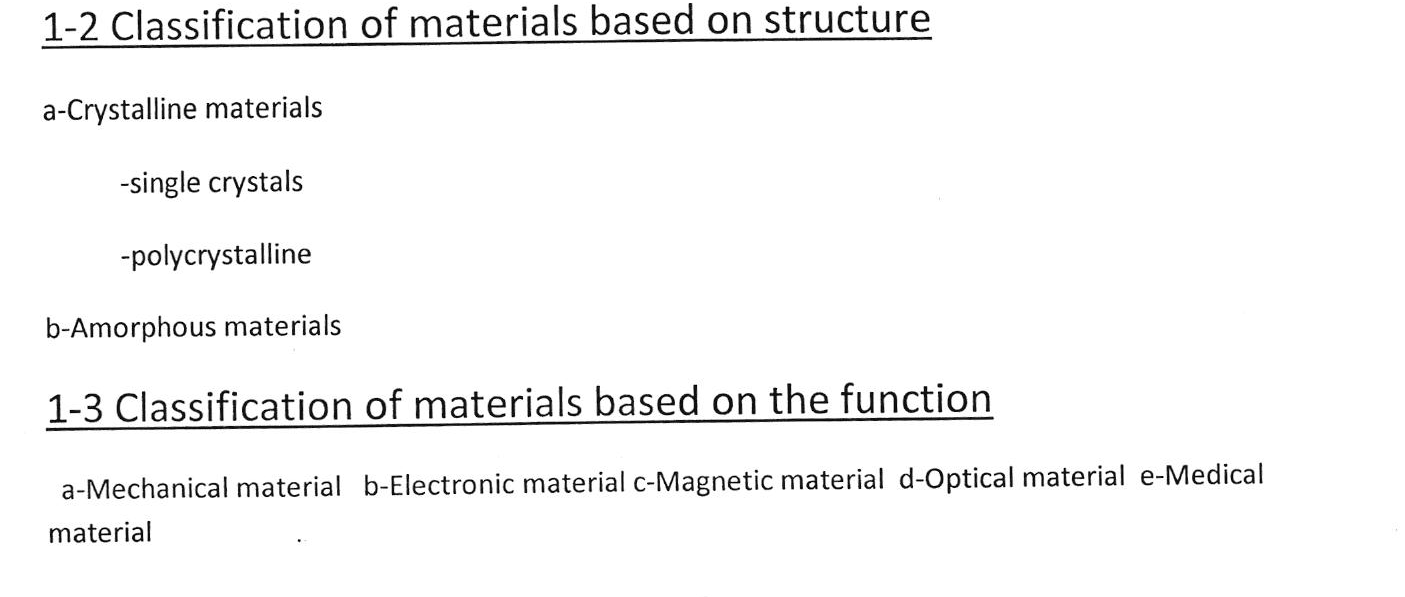 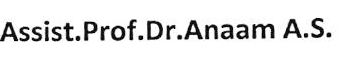